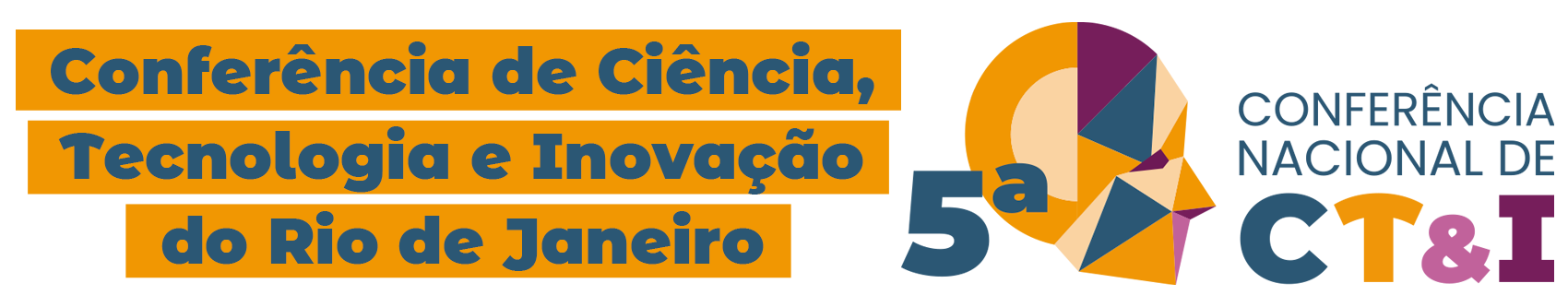 Complexo Econômico-Industrial da Saúde
Denizar Vianna
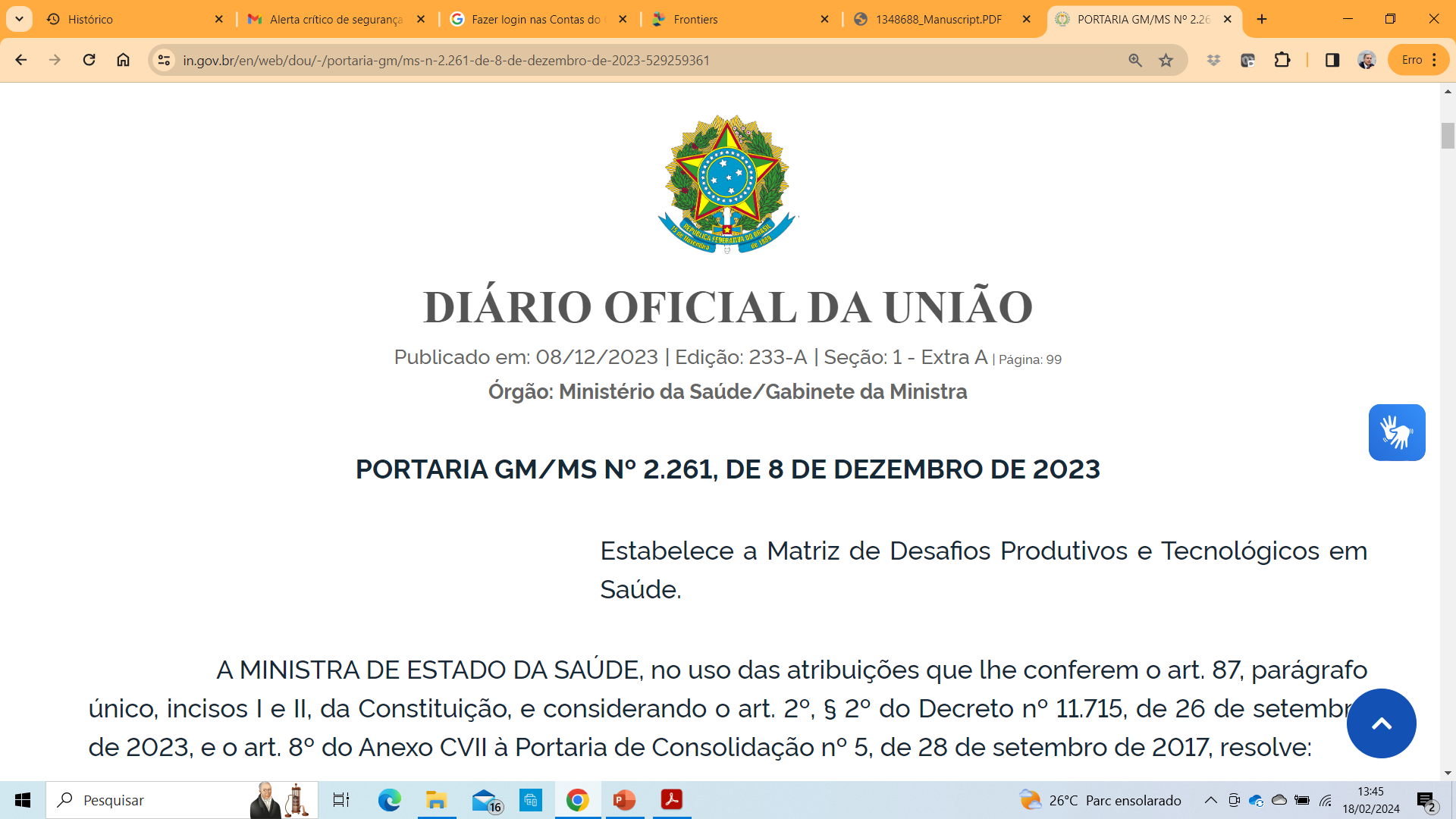 Disponível em: https://www.in.gov.br/en/web/dou/-/portaria-gm/ms-n-2.261-de-8-de-dezembro-de-2023-529259361 Acesso em 17/02/2024
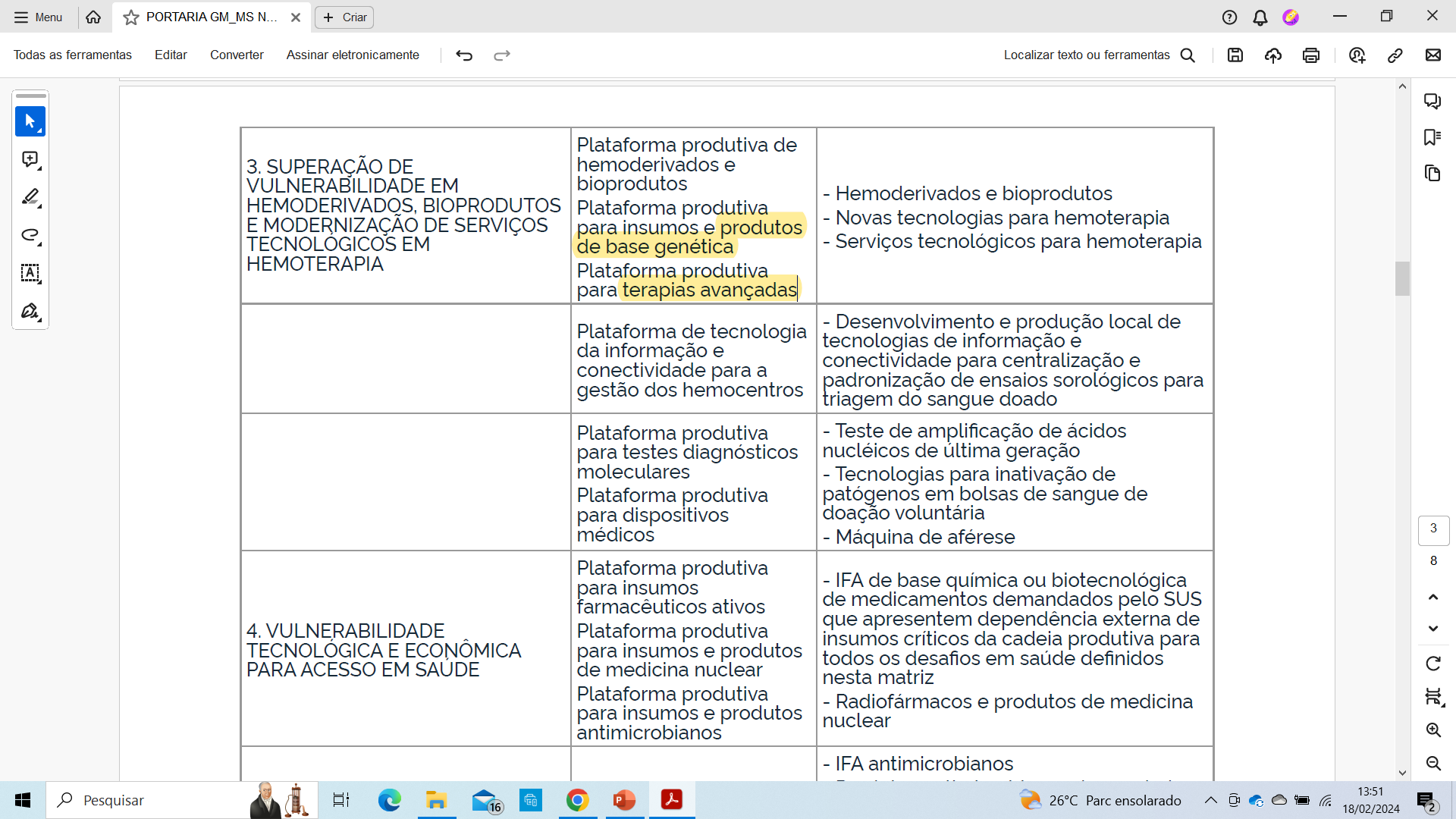 Disponível em: https://www.in.gov.br/en/web/dou/-/portaria-gm/ms-n-2.261-de-8-de-dezembro-de-2023-529259361 Acesso em 17/02/2024
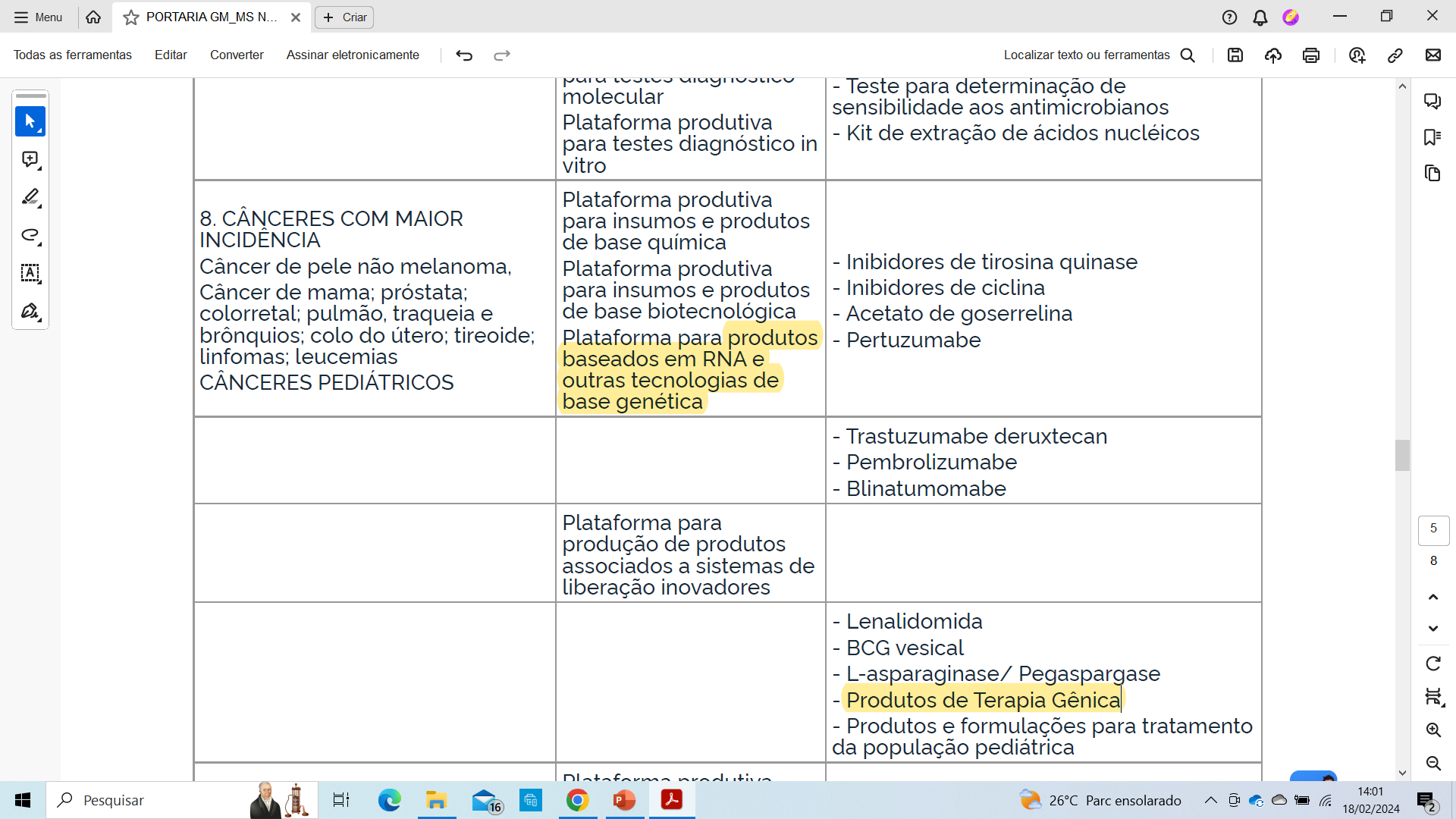 Disponível em: https://www.in.gov.br/en/web/dou/-/portaria-gm/ms-n-2.261-de-8-de-dezembro-de-2023-529259361 Acesso em 17/02/2024
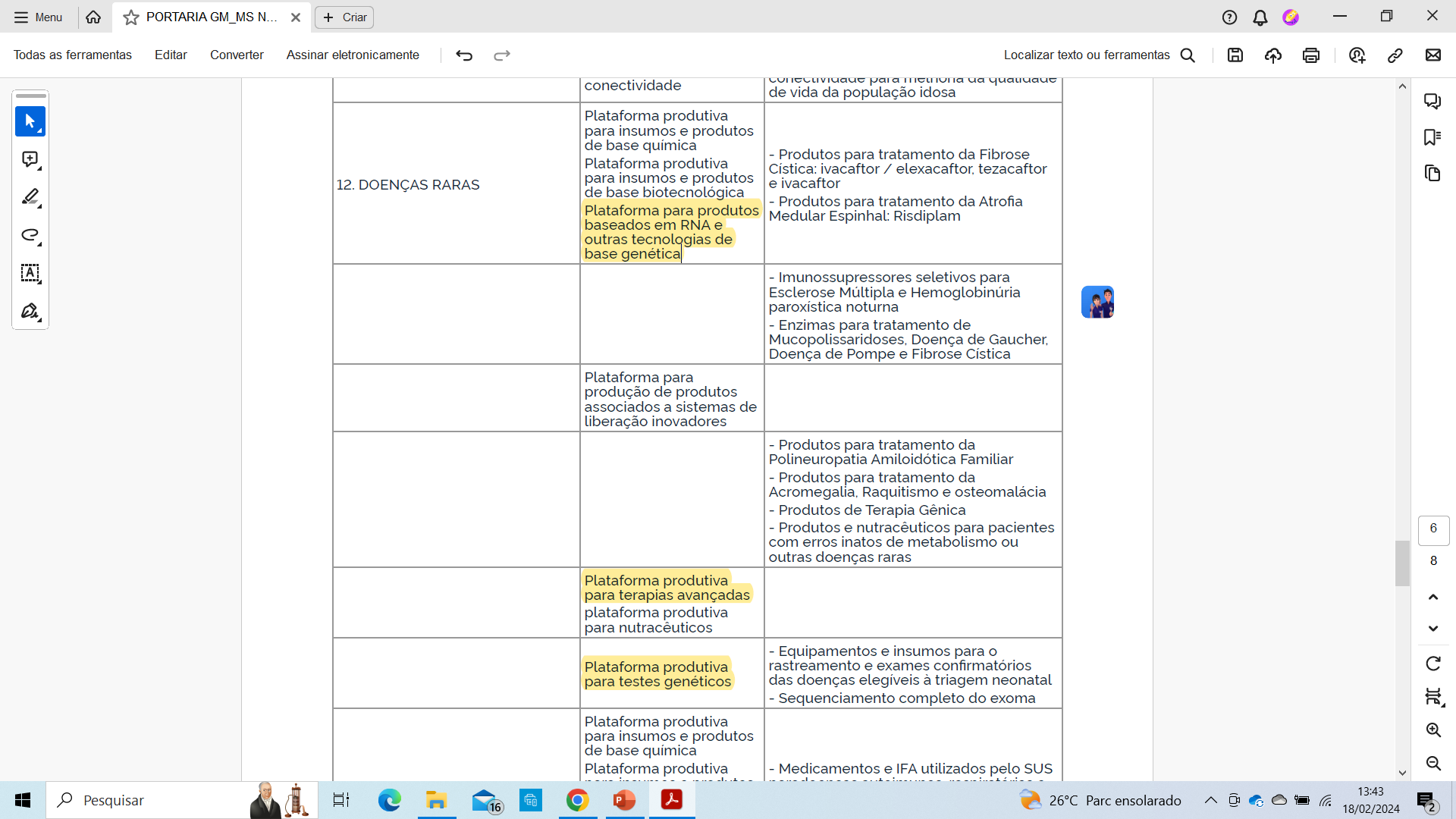 Disponível em: https://www.in.gov.br/en/web/dou/-/portaria-gm/ms-n-2.261-de-8-de-dezembro-de-2023-529259361 Acesso em 17/02/2024
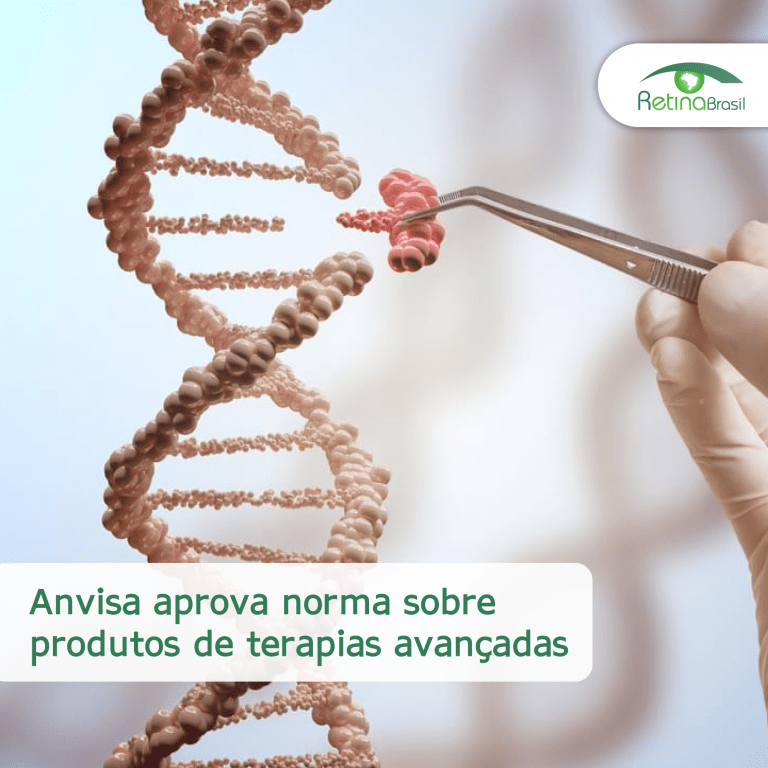 Impacto Orçamentário das Terapias Avançadas no SUS
Projeção populacional do Brasil por faixa etária (2023 a 2029)
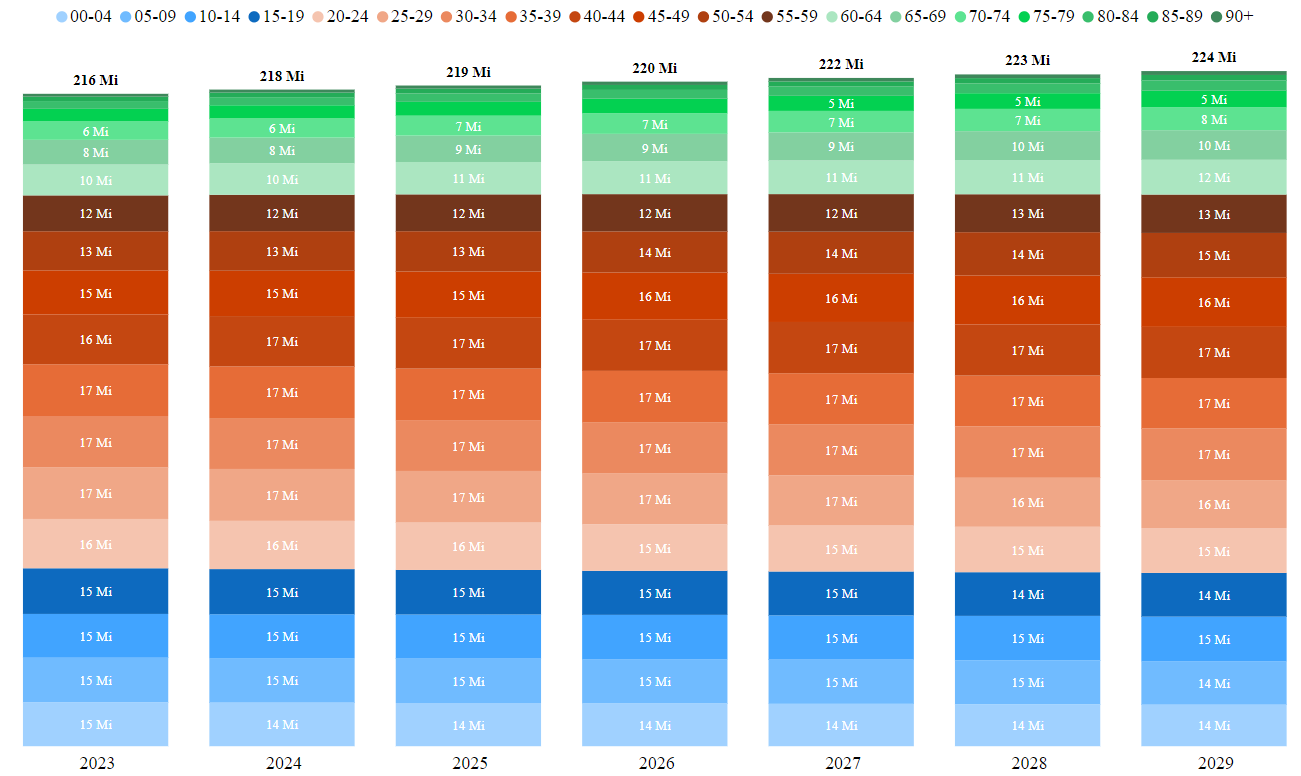 Fonte: IBGE, 2023.
Projeção da população e IPCA
Fonte: IBGE e Relatório Focus, 2023
Impacto Orçamentário nos diferentes cenários 
(inserção escalonada das tecnologias de 20% a cada ano)
Impacto Orçamentário nos diferentes cenários 
(inserção imediata a partir do 1º ano)
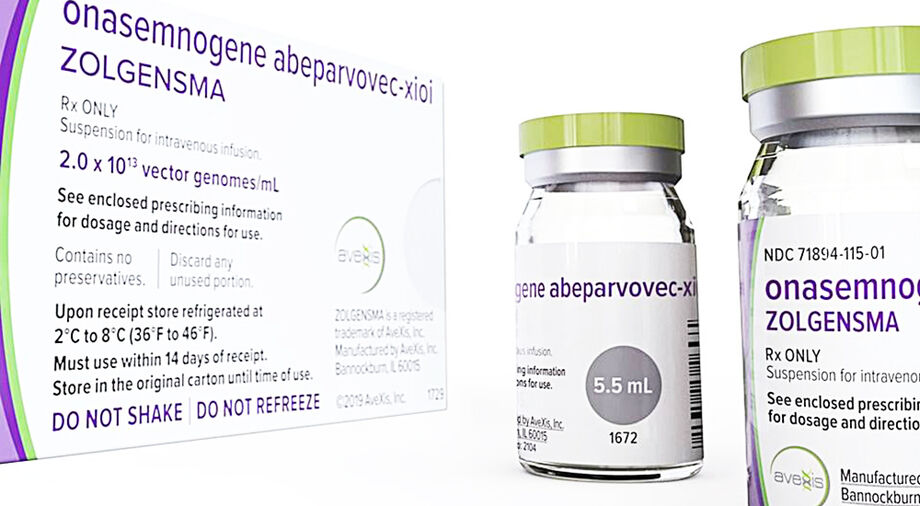 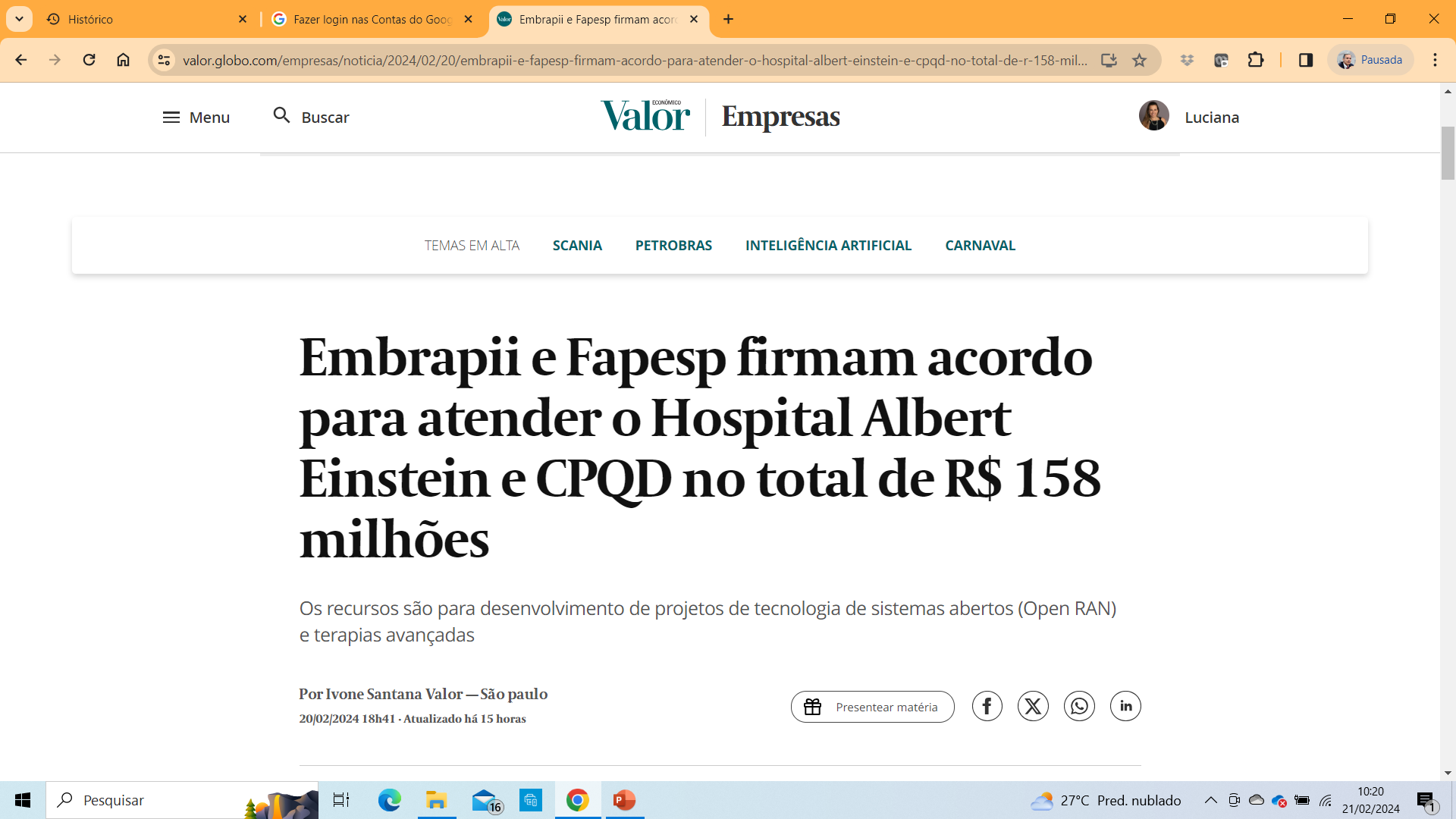 “No caso do Hospital Albert Einstein, essa sociedade receberá R$ 15 milhões da Embrapii, por meio do Ministério da Saúde, para as pesquisas do Centro de Competência Embrapii em Terapias Avançadas. Aqui, a Fapesp fará também outro aporte de R$ 15 milhões. Ao somar com os R$ 2,3 milhões que as futuras empresas associadas ao projeto deverão investir, o total alcança R$ 32,3 milhões”.


Disponível em: https://valor.globo.com/empresas/noticia/2024/02/20/embrapii-e-fapesp-firmam-acordo-para-atender-o-hospital-albert-einstein-e-cpqd-no-total-de-r-158-milhoes.ghtml Acesso em 21/02/2024
Potencialidades da temática para o desenvolvimento da CT&I no RJ
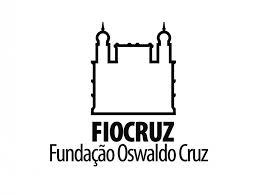 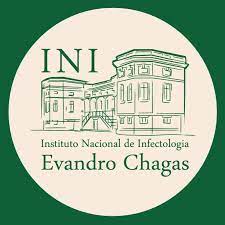 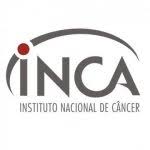 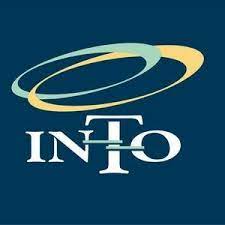 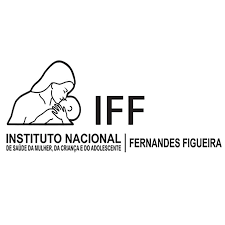 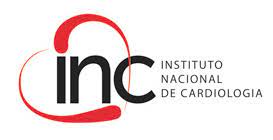 Principais obstáculos econômicos, institucionais e políticos
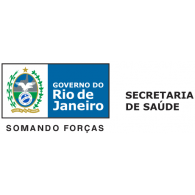 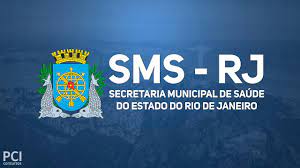 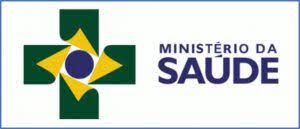 Principais áreas de conhecimento e setores empresariais relevantes
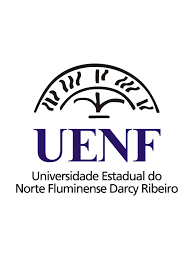 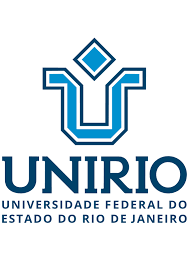 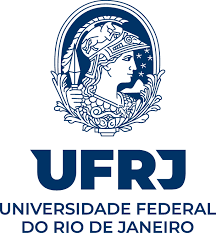 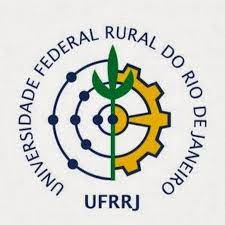 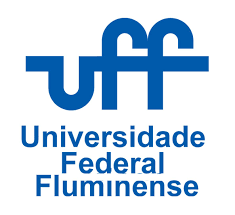 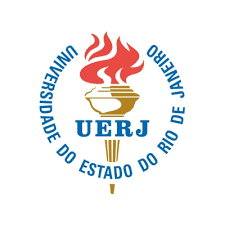 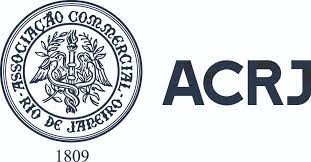 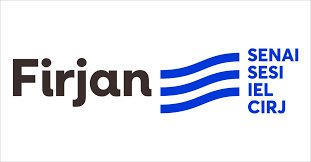 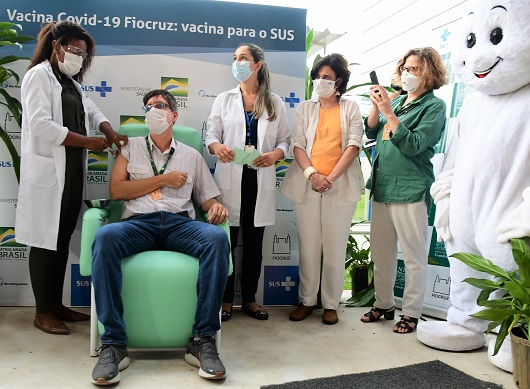 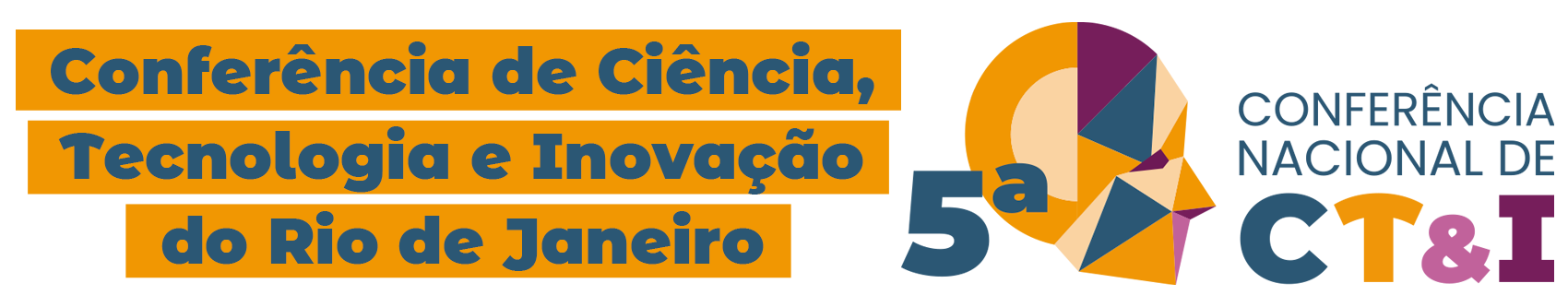 OBRIGADO
denizar@uerj.br